Technique to reach ultra low temperatures
Laser cooling and trapping 
                   MOT
Temperature in a MOT is limited to Doppler Temperature TD    ≈  200  µK
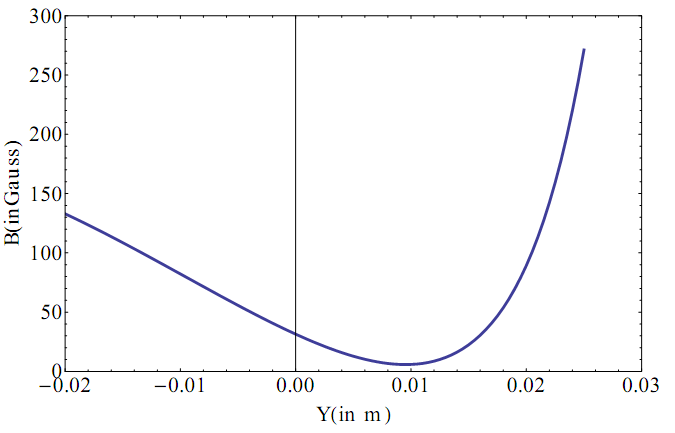 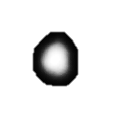 Z
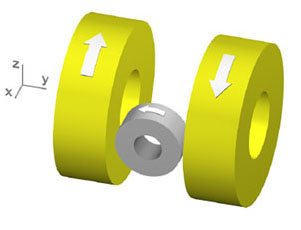 X
Magnetic trap -  Quadrupole Ioffe trap
O
2
MOT Coil
+ 
Ioffe Coil
Z
X
O
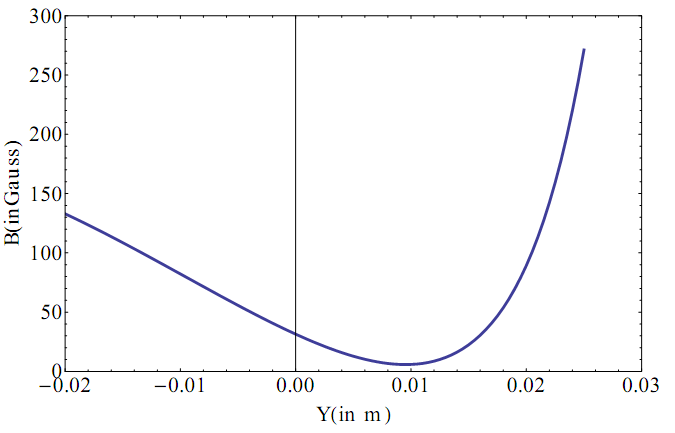 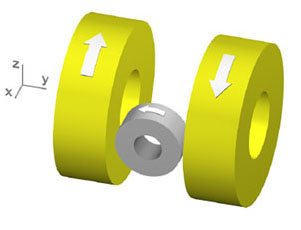 MAGNETIC TRAPPING
A conservative Trap/ Potential for laser cooled atoms
No Laser Cooling Lights, they are off
How to use this as a Conservative Trap?
Loading from MOT to Magnetic TRAP
Cooling phases
Doppler
Cooling
Milli Kelvin range
MOT
Atomic density 
Increased
Cooling is limited
Upto Doppler Temp due to light
Magnetic Trapping
Need 
Multi-Level
Treatment.
2 level model fails…
Cooling Beyond Doppler Limit
Quantum nature of atoms observed
Evaporative Cooling
MOT
-B Location
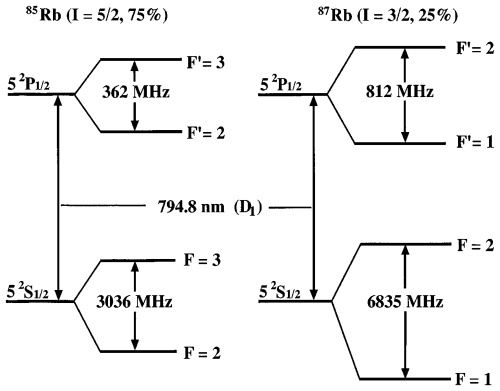 -2
+2
For emission
ΔmF = 0, +/-1
ΔF=0, +/-1
Repump,
Π POLARIZED
+1
+2
mF
σ+Light, ΔmF = +1
-1
+1
MOT
+B

VICE VERSA
MOT
-B Location
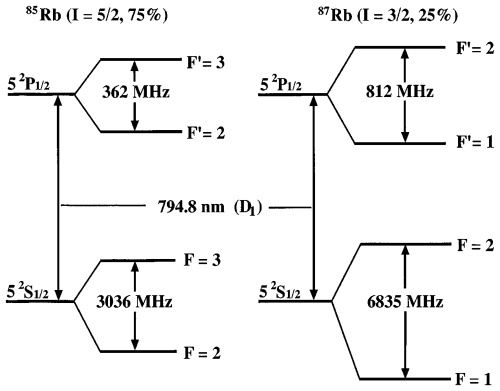 -2
+2
For emission
ΔmF = 0, +/-1
ΔF=0, +/-1
Repump,
Π POLARIZED
+1
+2
mF
σ+Light, ΔmF = +1
-1
+1
MOT to MAGNETIC TRAP
LIGHT FIELD IS OFF


ATOMS REMAIN IN mF = +1 STATE
-B Location
a
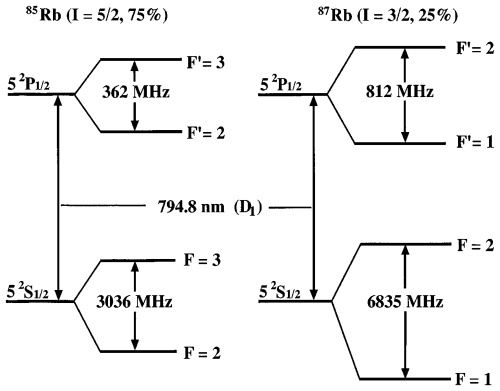 -2
+2
Atom has electron in mF = +1 state
+1
+2
mF
-1
+1
What happens in +B location?
MOT
+B Location
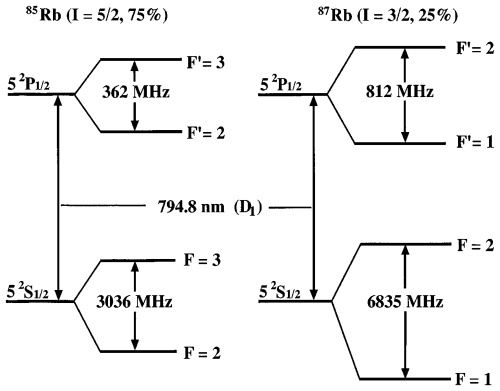 +2
-2
For emission
ΔmF = 0, +/-1
ΔF=0, +/-1
Repump,
Π POLARIZED
-1
-2
mF
+1
σ-Light, ΔmF = -1
-1
MOT to MAGNETIC TRAP
LIGHT FIELD IS OFF


ATOMS REMAIN IN mF = -1 STATE
+B Location
a
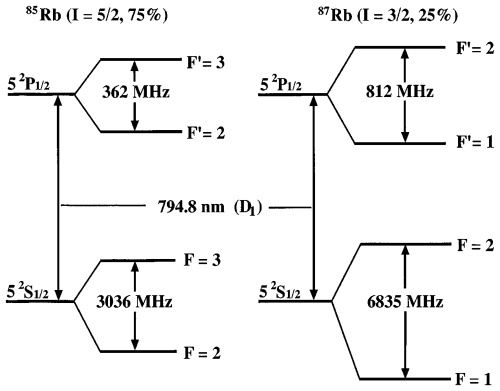 -2
+2
Atom has electron in mF = -1 state
+1
+2
mF
+1
-1
IMMEDIATELY AS LIGHT GETS OFF MAGNETIC COILS FOR 
MAGNETIC TRAP GETS ON
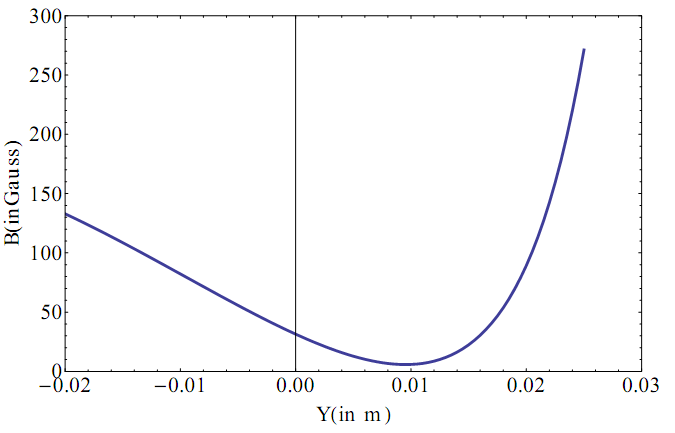 MAGNETIC TRAP
Nearly Harmonic
Magnetic
Trap
Doppler
Cooling
MOT
Laser
Power
ω0-kvd
Laser
Frequency
Cooling+
Repump
ω0 -  ωzeeman  - kv
MOT COIL
IOFFE 
COIL
Potential seen by the atom in different mF states
1/2  kx2
mF = +1
mF = 0
-1/2  kx2
mF = -1
Restoring Force
Hence, restoring force is experienced for atoms having electron in mF =+1 state only (F=-Kx form)

Only those toms will ‘feel’ a trapping potential
This is like a trap for atoms having electron in mF =+1  inside this region

 where +1gFµBB(x) >>> ½ mvD2
Atomic cloud
½ mvD2
mF = +1
+1gFµBB(x)
+1gFµBB(x) >>> ½ mvD2
Atoms who has  ½ mv2>>> +1gFµBB(x) will escape the trap leaving
Colder ones behind and they thermalize
Evaporation Process……
Coffee cup!
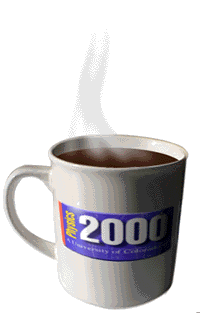 Self Evaporation
mF = +1
Overall temperature goes down